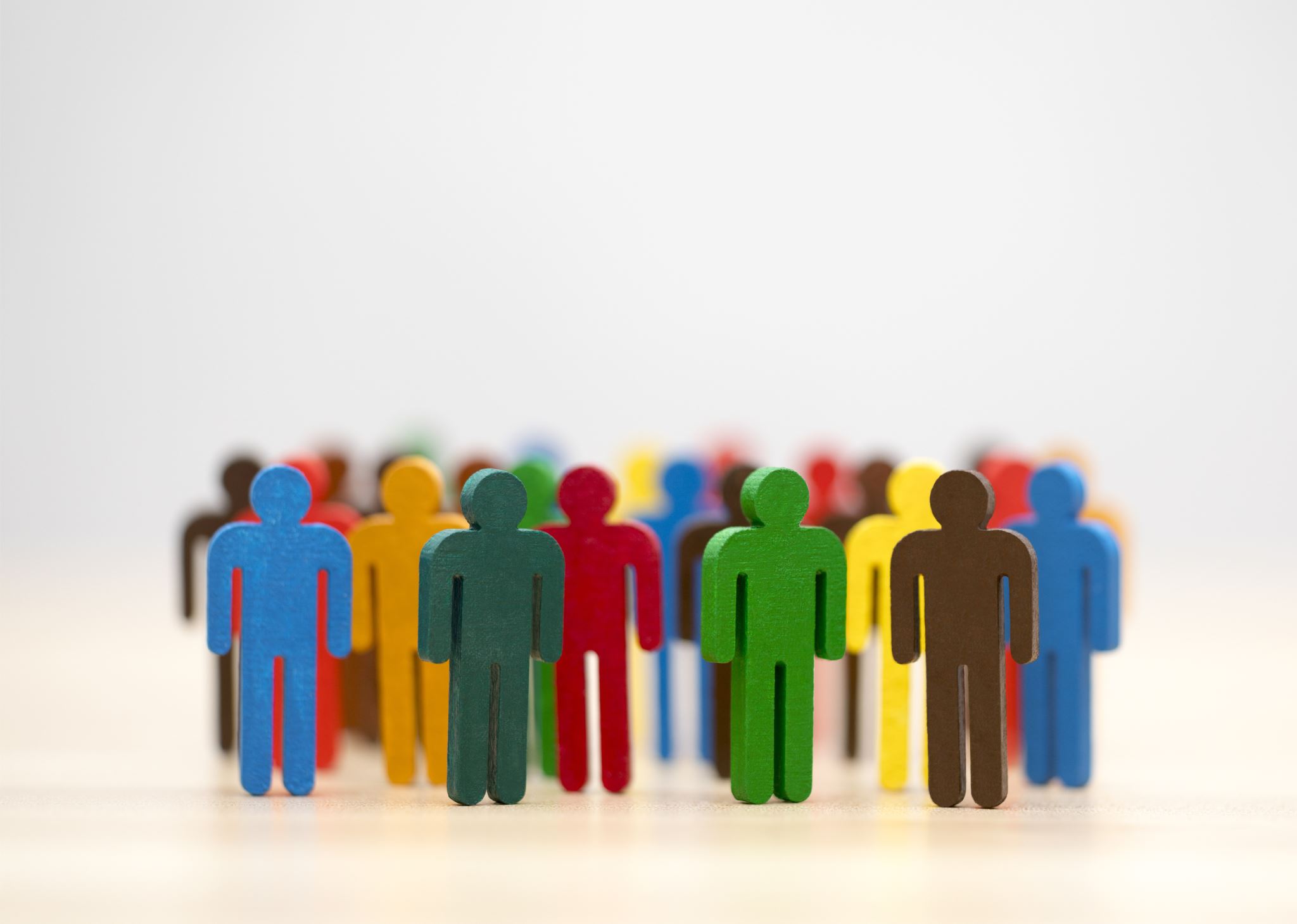 COUNCIL OF WORKFORCE EDUCATIONCREDENTIALS OF VALUE WORKGROUP REPORT
February 2, 2022 4:00pm – 5:00pm  Via Zoom
WORKGROUP UPDATE
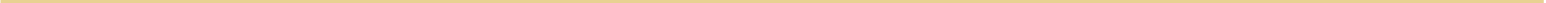 Team Members
Brian Mann; Prashanth Pilly; Marilyn Barger; Orathai Northern; 
Jennifer Fryns; Basim Khartabil; Loretta Ovueraye; Dusti Sluder; Jeremy Krause; Kathleen Taylor; Keith Richards, Nasser Hedayat
Key Items Discussed:  
Program approval process
Curriculum Frameworks
CTE Audits
2
[Speaker Notes: Thanks to Edwin and Cheryl for considering that AS deans and program chairs might need the list of course substitutions for Math.]
KEY ITEMS DISCUSSED/RECOMMENDATIONS
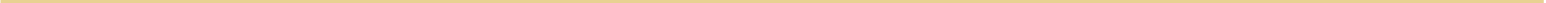 Program Approval Process

New Programs with no state frameworks
 Early Alert
To encourage strong collaboration and latest information sharing by developing a new dashboard.

Programs with State approved frameworks “Expedited”
Clearly define the term “Expedited” 
Consider increasing approval timeline to 4 times /year (same as Board meetings)
     instead of 2 times/year.
3
KEY ITEMS DISCUSSED/RECOMMENDATIONS
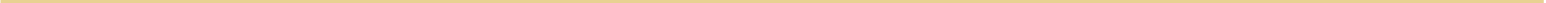 Curriculum Frameworks
Current structure and layout 
Standards-  Split into two sections 
	-  Core Section Standards: Required regardless of the specializations, include the 	  	    	   primary SOC#.
	- Optional Section Standards: Specific to the specialization. Include additional SOCs 	 		aligned to the specialization.
Include other information such as institution name, listing of related industry certifications (dashboard).
Career Clusters & Program Listing
		- program alignment 
		- Identify new career clusters if needed
4
WORKGROUP SUGESTIONS
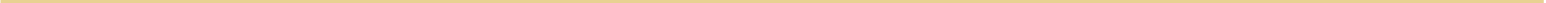 Work collaboratively with State to identify ways for implementation.
 Specific timeline - to be determined
 Concerns - None
5
CREDENTIALS OF VALUE WORKGROUP
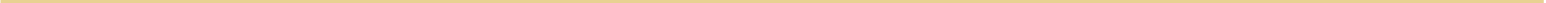 THANK YOU!
6